29 September and 1 October 2021
CAPACITORS
TRANSFORMERS
FULL-WAVE BRIDGE  RECTIFIER
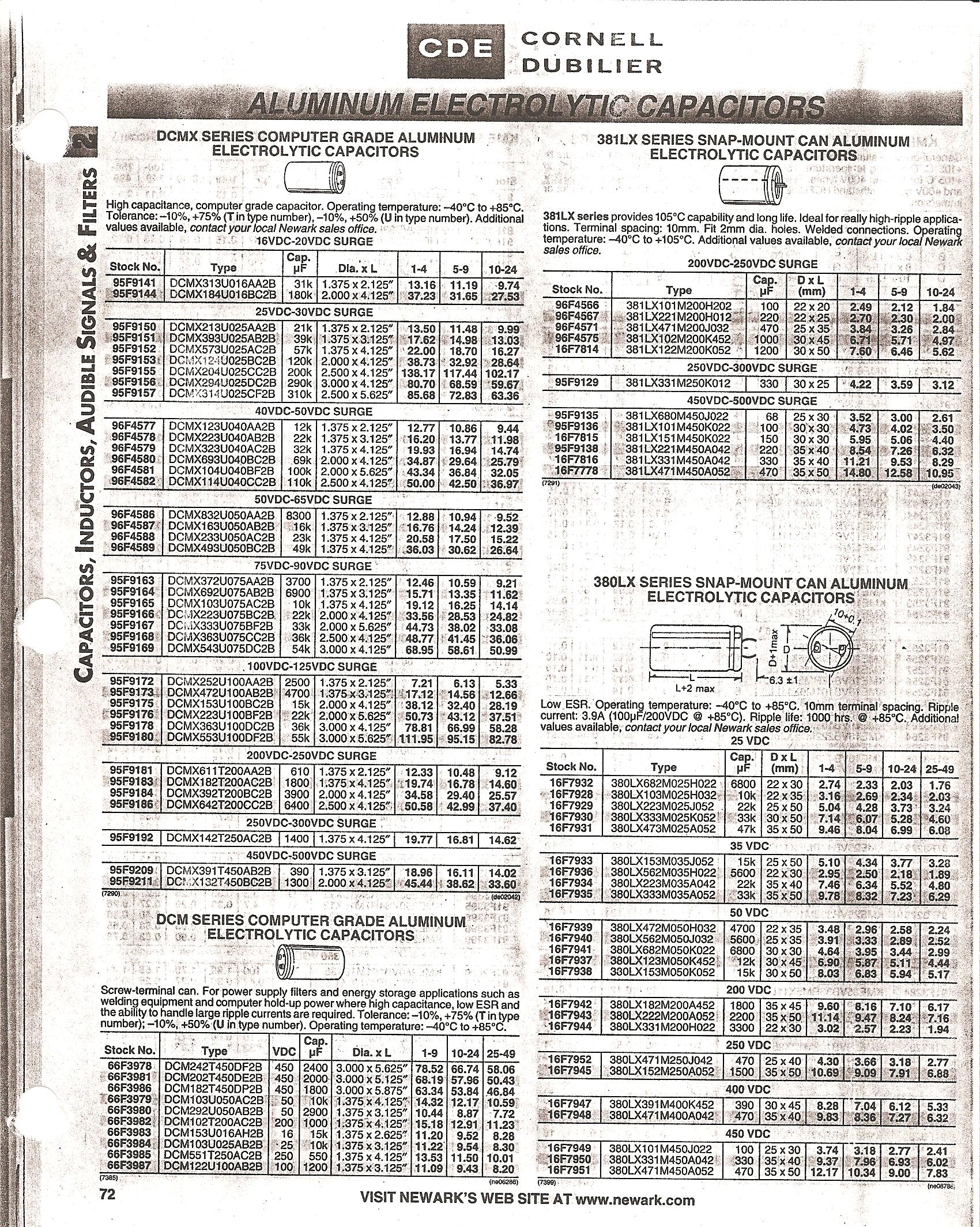 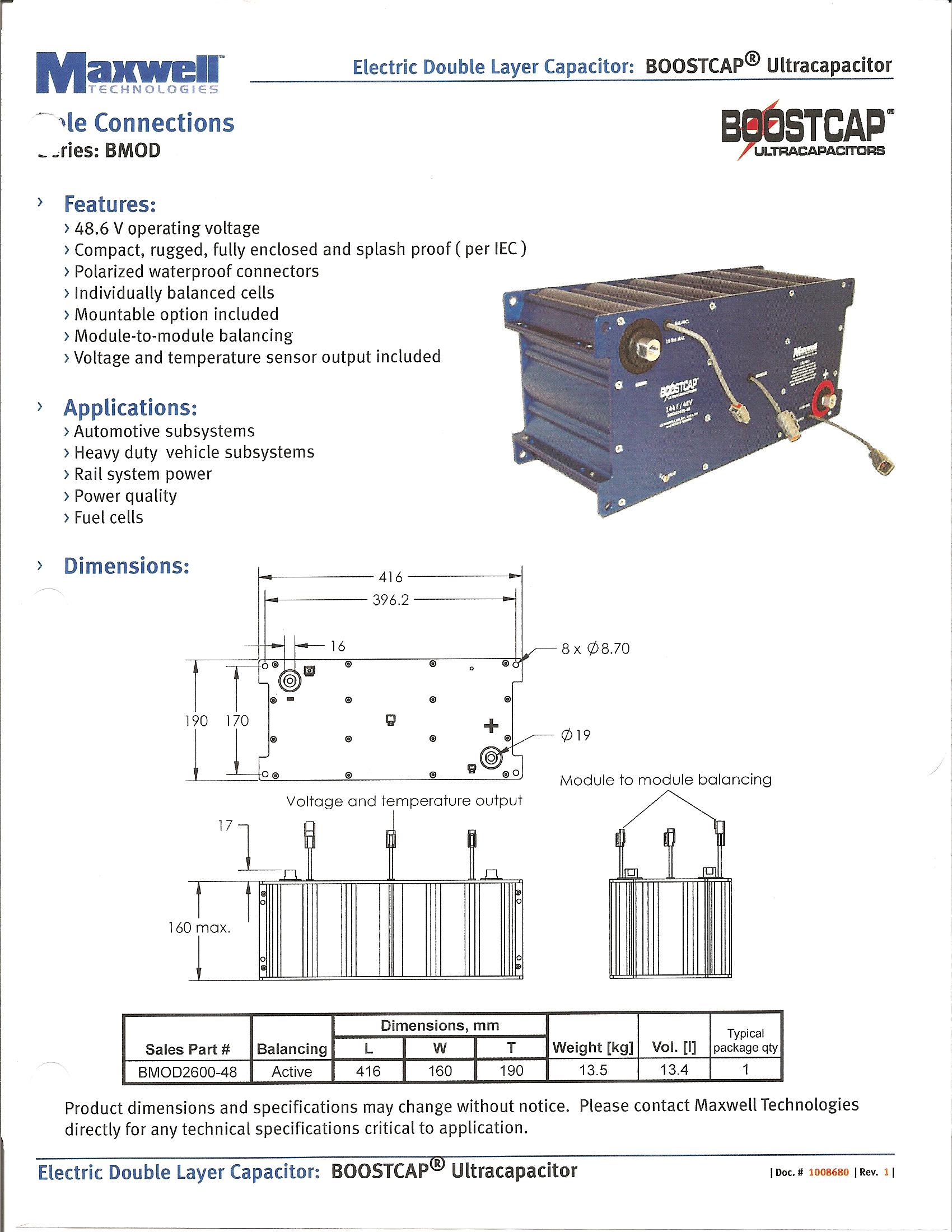 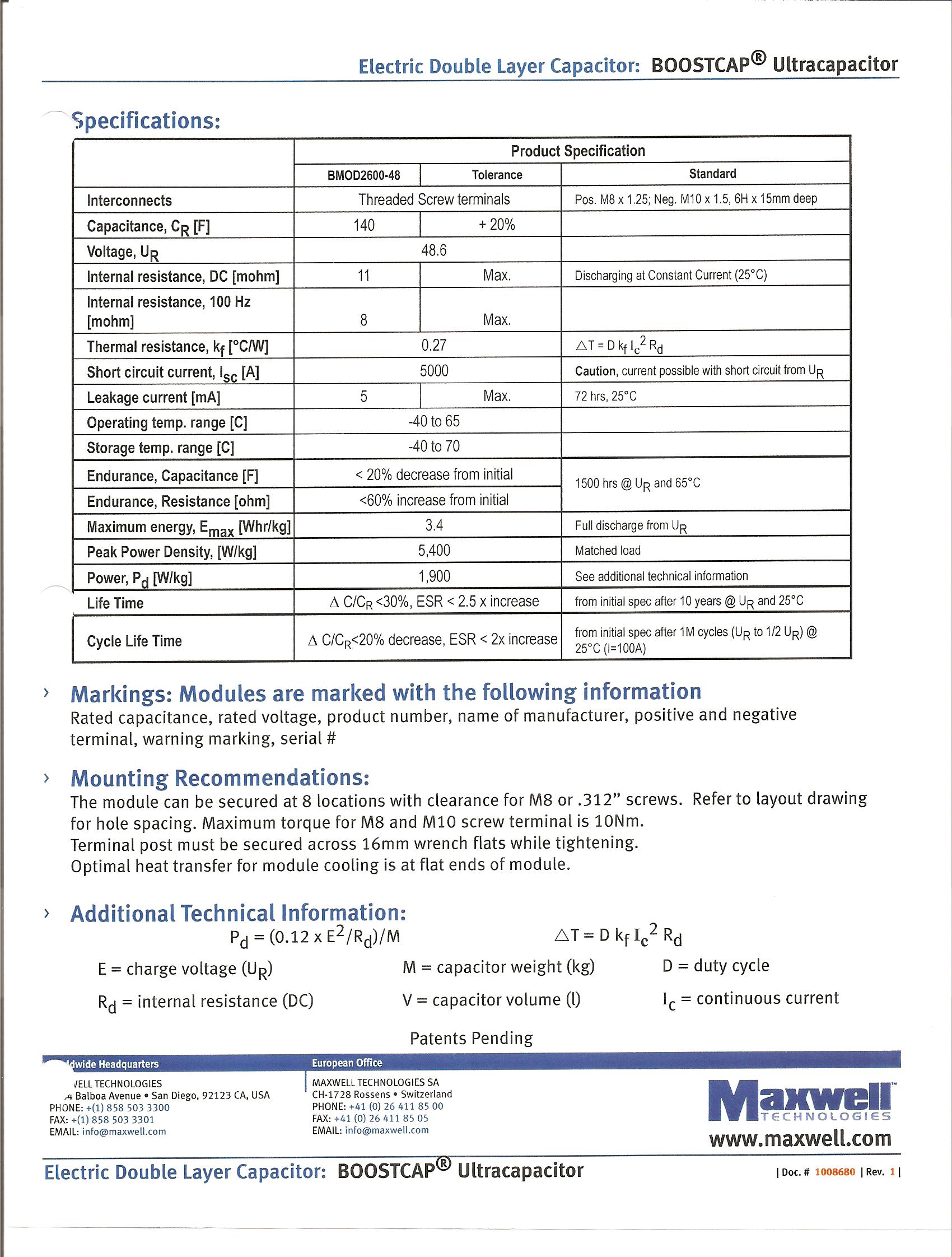 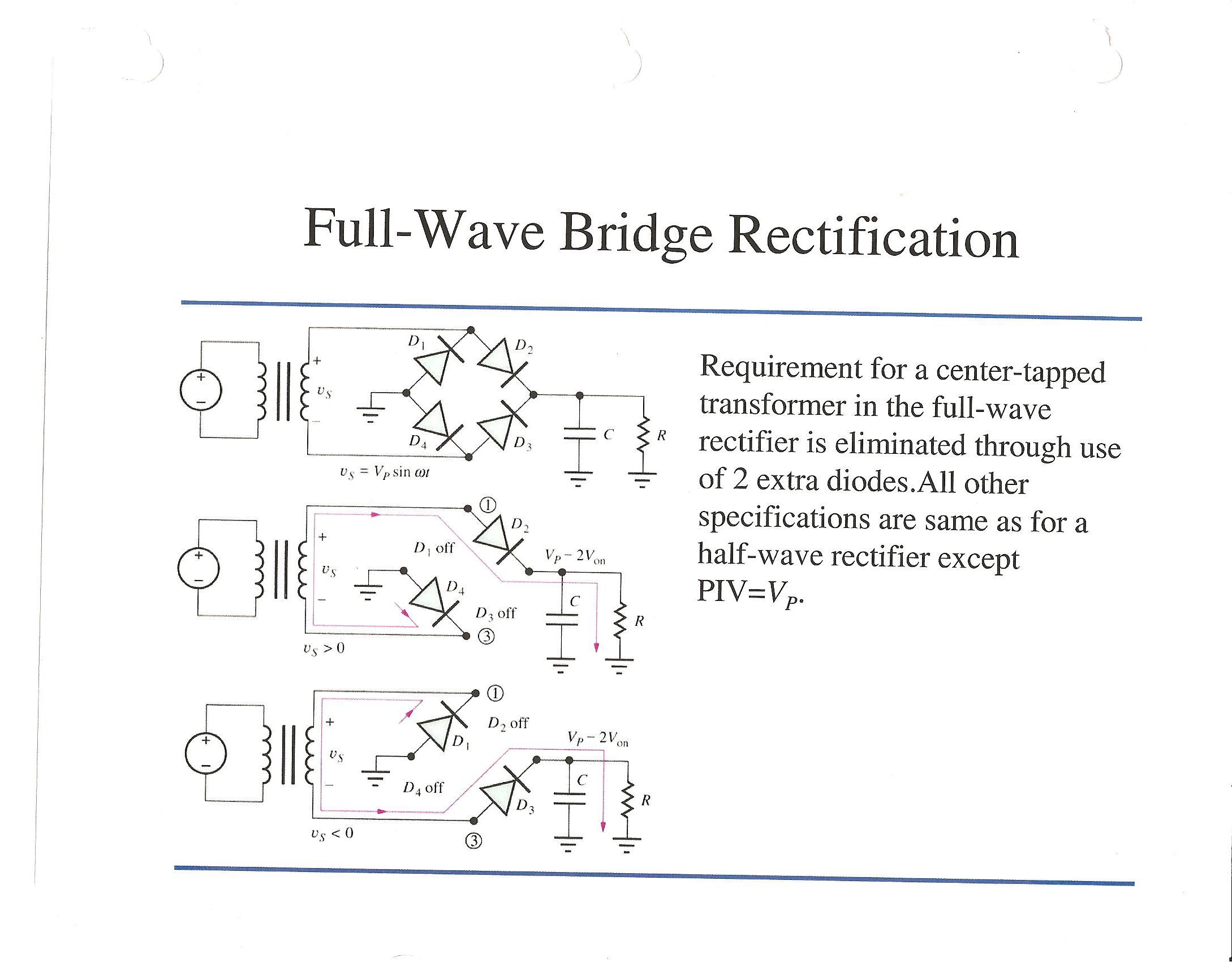 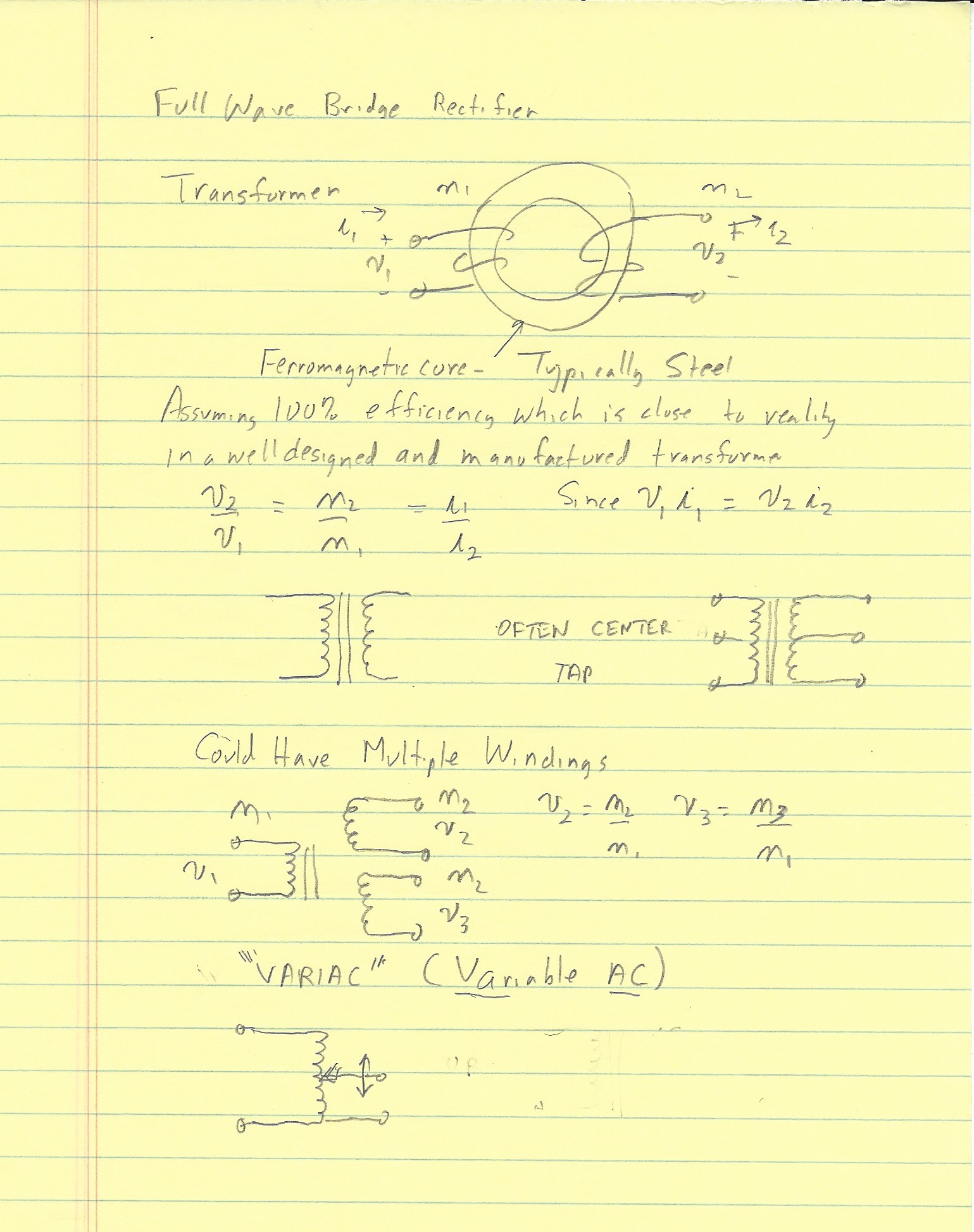 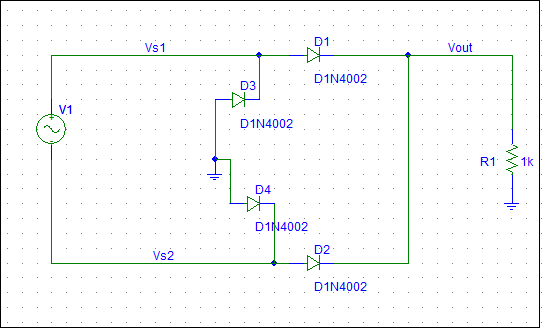 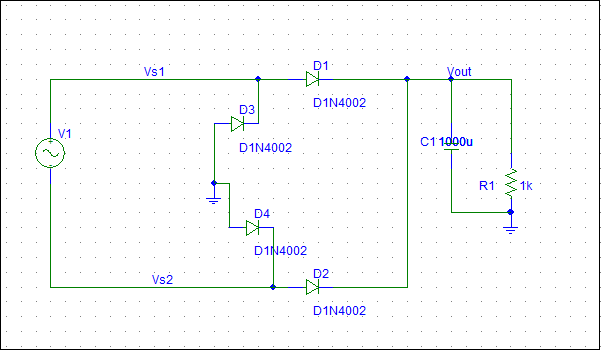 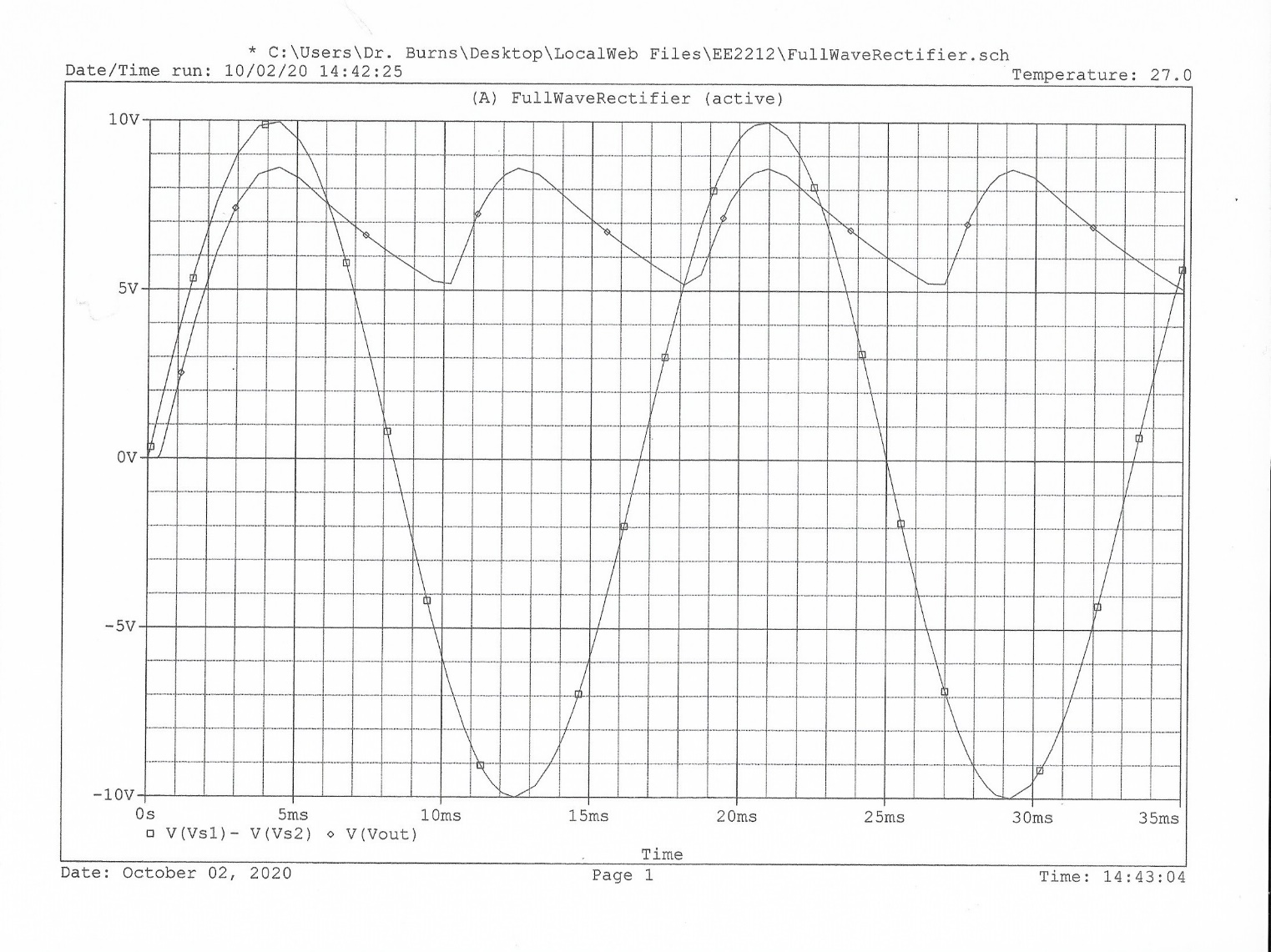 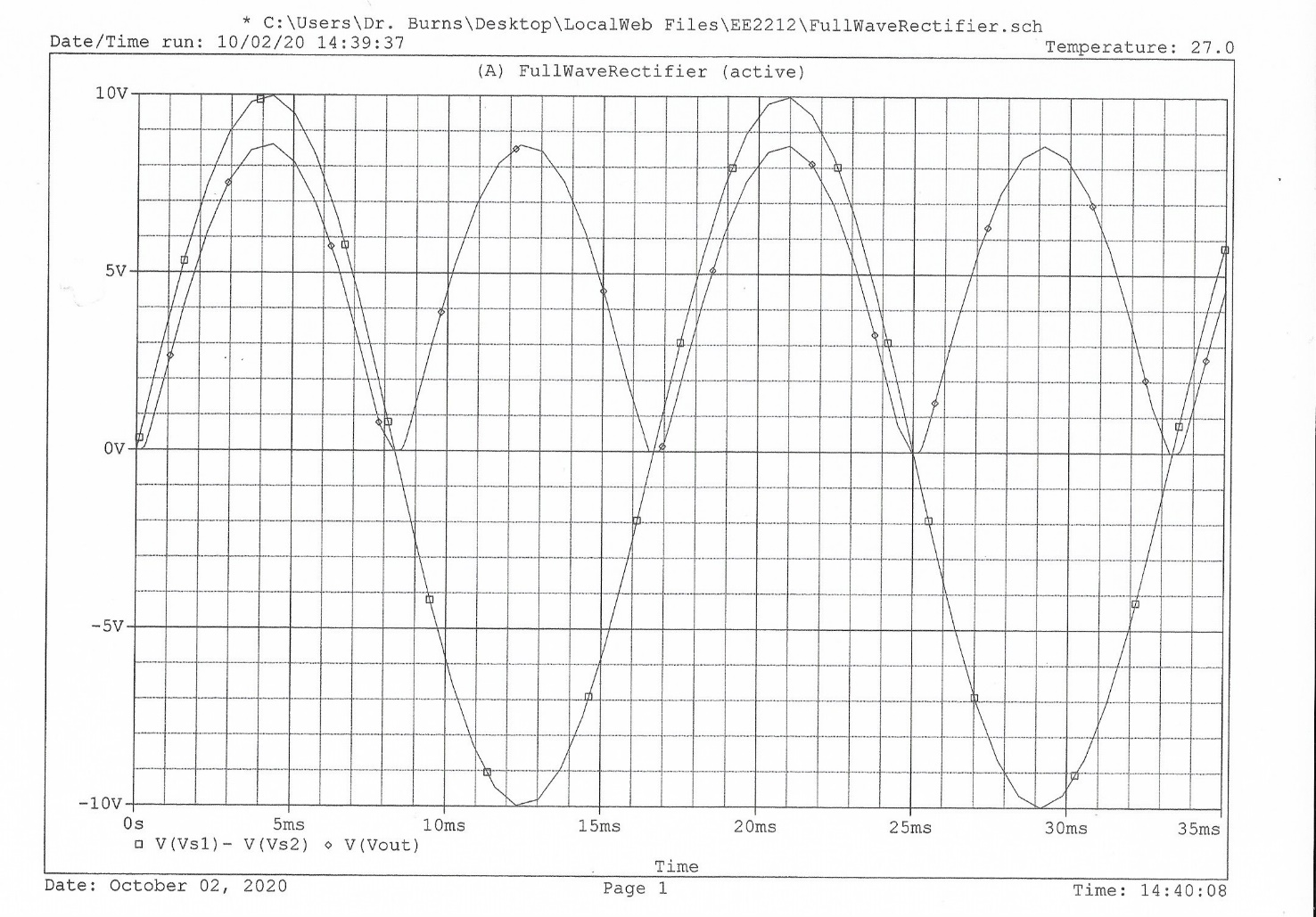 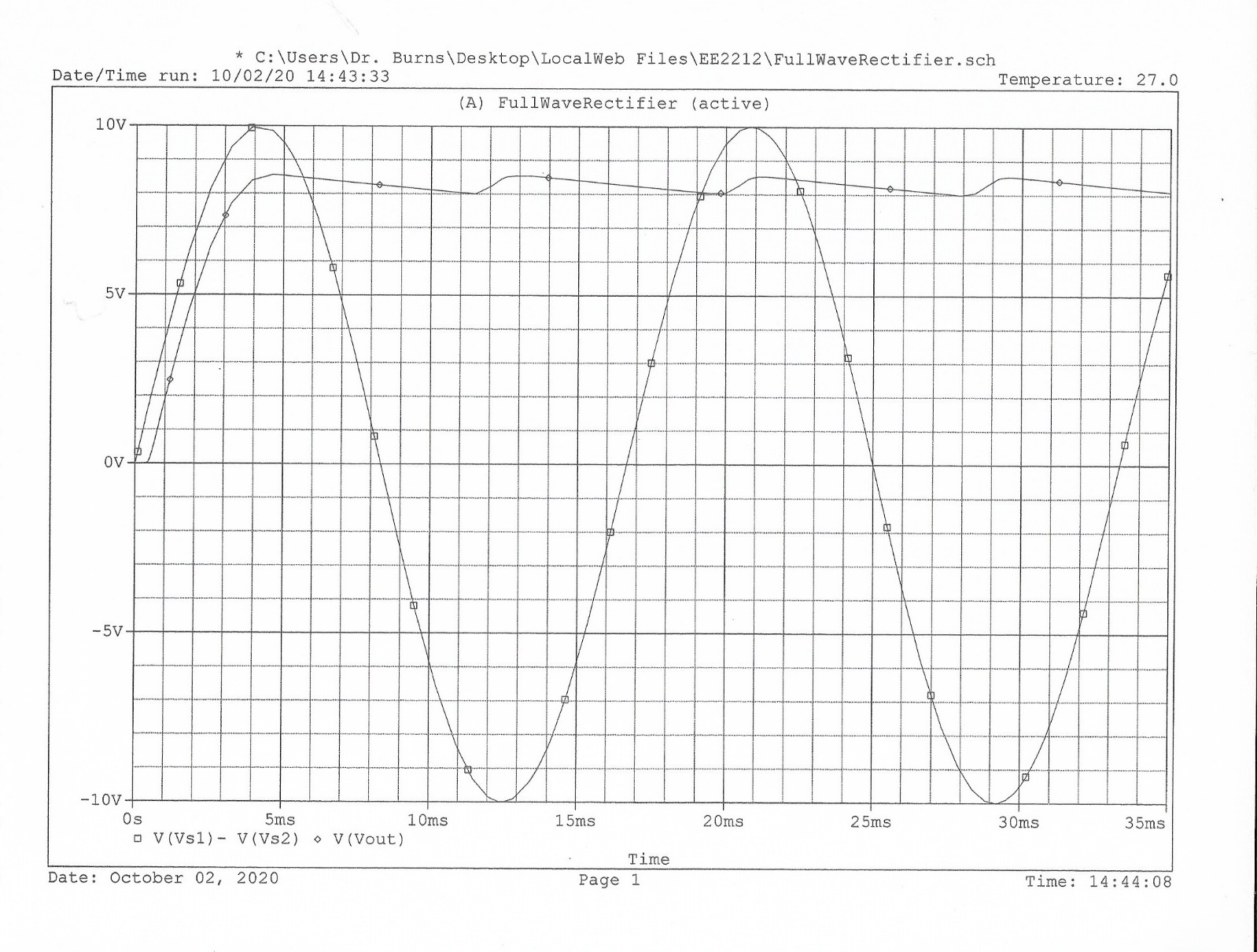 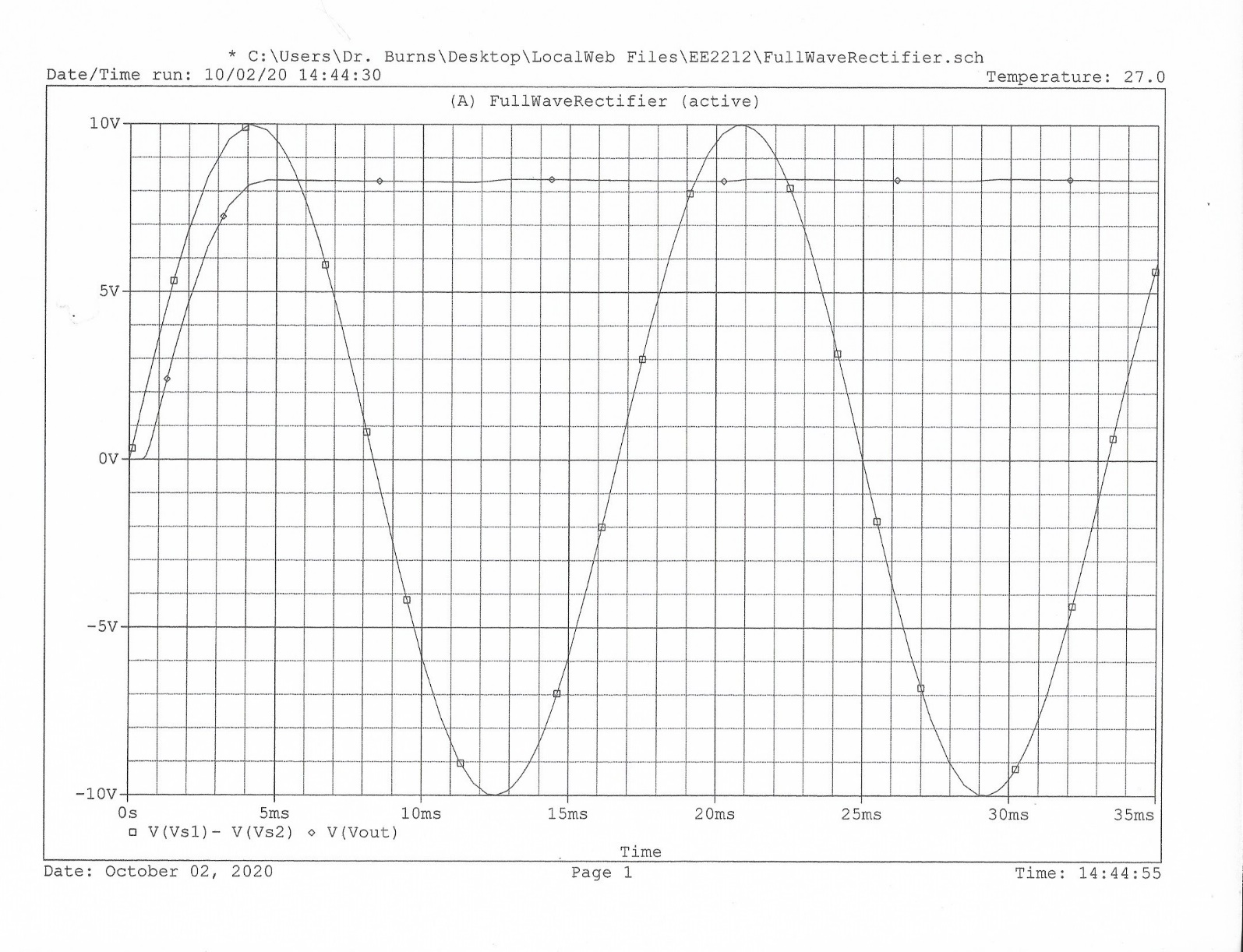 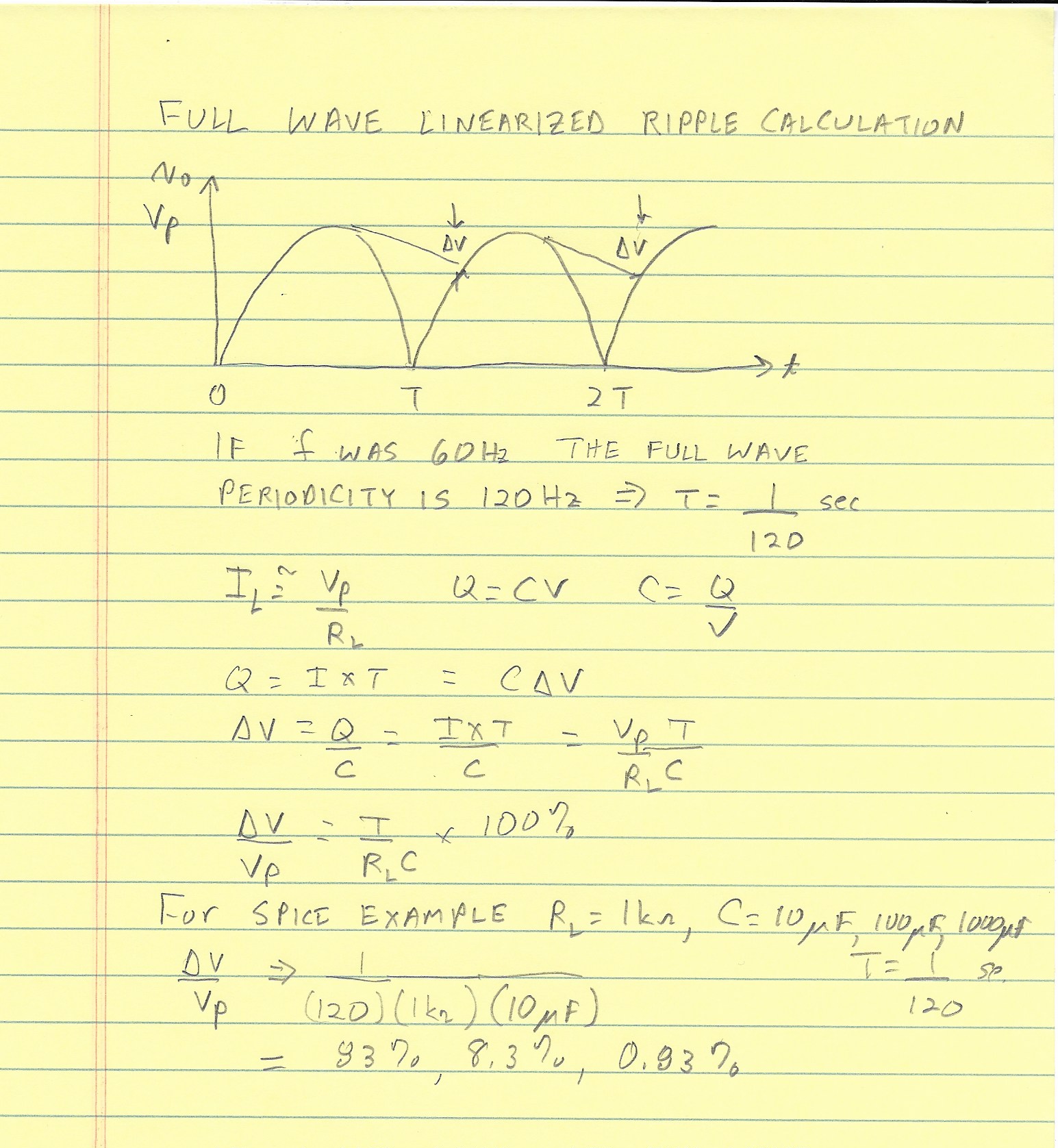